Boyce/DiPrima 10th ed, Ch 6.6:  The Convolution Integral Elementary Differential Equations and Boundary Value Problems, 10th edition, by William E. Boyce and Richard C. DiPrima, ©2013 by John Wiley & Sons, Inc.
Sometimes it is possible to write a Laplace transform H(s) as H(s) = F(s)G(s), where F(s) and G(s) are the transforms of known functions f and g, respectively.
In this case we might expect H(s) to be the transform of the product of f and g.  That is, does
		H(s) = F(s)G(s) = L{f }L{g} = L{f g}? 
On the next slide we give an example that shows that this equality does not hold, and hence the Laplace transform cannot in general be commuted with ordinary multiplication. 
In this section we examine the convolution of f and g, which can be viewed as a generalized product, and one for which the Laplace transform does commute.
Observation
Let f (t) = 1 and g(t) = sin(t).  Recall that the Laplace Transforms of f and g are 


Thus


	and 


Therefore for these functions it follows that
Theorem 6.6.1
Suppose F(s) = L{f (t)} and G(s) = L{g(t)} both exist for 
	s > a  0.  Then H(s) = F(s)G(s) = L{h(t)} for s > a, where


The function h(t) is known as the convolution of f and g and the integrals above are known as convolution integrals.

Note that the equality of the two convolution integrals can be seen by making the substitution u = t - . 
The convolution integral defines a “generalized product”  and can be written as h(t) = ( f *g)(t).  See text for more details.
Theorem 6.6.1 Proof Outline
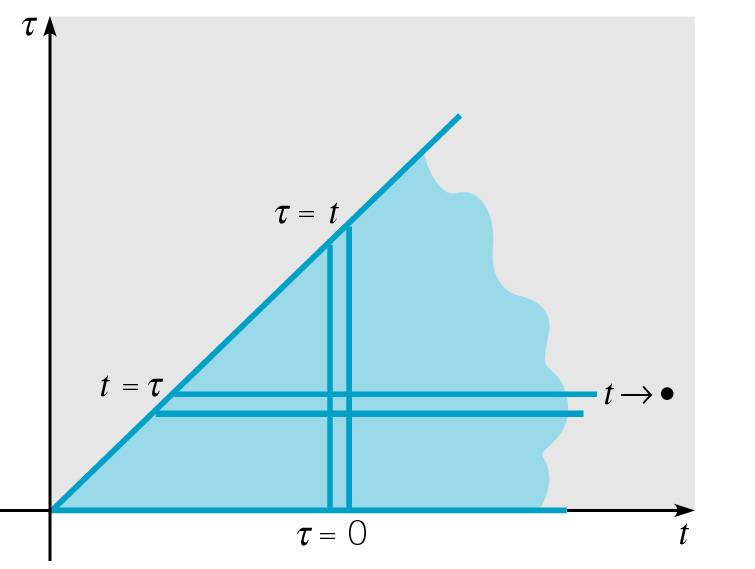 Example 1: Find Inverse Transform   (1 of 2)
Find the inverse Laplace Transform of H(s), given below.


Solution:  Let F(s) = 1/s2  and G(s) = a/(s2 + a2), with



Thus by Theorem 6.6.1,
Example 1: Solution h(t)     (2 of 2)
We can integrate to simplify h(t), as follows.
Example 2: Initial Value Problem     (1 of 4)
Find the solution to the initial value problem

Solution:  

or


Letting Y(s) = L{y}, and substituting in initial conditions,


Thus
Example 2: Solution   (2 of 4)
We have




Thus


Note that if g(t) is given, then the convolution integral can be evaluated.
Example 2: Laplace Transform of Solution   (3 of 4)
Recall that the Laplace Transform of the solution y is 


Note  (s) depends only on system coefficients and initial conditions, while  (s) depends only on system coefficients and forcing function g(t). 
Further, (t) = L-1{ (s)} solves the homogeneous IVP 

	while (t) = L-1{ (s)} solves the nonhomogeneous IVP
Example 2: Transfer Function     (4 of 4)
Examining  (s) more closely,


The function H(s) is known as the transfer function, and depends only on system coefficients.  
The function G(s) depends only on external excitation g(t) applied to system.
If G(s) = 1, then g(t) = (t) and hence h(t) = L-1{H(s)} solves the nonhomogeneous initial value problem

Thus h(t) is response of system to unit impulse applied at t = 0, and hence h(t) is called the impulse response of system.
Input-Output Problem  (1 of 3)
Consider the general initial value problem

This IVP is often called an input-output problem.  The coefficients a, b, c describe properties of physical system, and g(t) is the input to system.  The values y0 and y0' describe initial state, and solution y is the output at time t. 
Using the Laplace transform, we obtain


	or
Laplace Transform of Solution  (2 of 3)
We have


As before,  (s) depends only on system coefficients and initial conditions, while  (s) depends only on system coefficients and forcing function g(t). 
Further, (t) = L-1{ (s)} solves the homogeneous IVP 

	while (t) = L-1{ (s)} solves the nonhomogeneous IVP
Transfer Function  (3 of 3)
Examining  (s) more closely,


As before, H(s) is the transfer function, and depends only on system coefficients, while G(s) depends only on external excitation g(t) applied to system.
Thus if G(s) = 1, then g(t) = (t) and hence h(t) = L-1{H(s)} solves the nonhomogeneous IVP

Thus h(t) is response of system to unit impulse applied at t = 0, and hence h(t) is called the impulse response of system, with